Compensation Service
February 2018
Exam Scheduling Request Submission Status and Exam Activity
Objectives
Utilizing the training materials, VBMS Core User Guide, and available references, claim processors will be able to identify exam scheduling request submission statuses and exam activity within Exam Management in VBMS, and complete the post-assessment with a minimum of 80% accuracy.
2
References
M21-1, Part III, Subpart iv, 3.A, Examination Request Overview
M21-1, Part III, Subpart iv, 3.C, Control of Examinations
M21-1, Part III, Subpart iv, 3.D, Examination Reports
VBMS Core User Guide – Release 14.1
3
Exam scheduling Requestsubmission statuses
4
Submission Successful
Contention tracked item – Exam Request – [Contention Name]

Tracked item initial suspense – 30 days

Exam Scheduling Request level – Open 

Contention level – Triage

View History – Scheduling Request Received

Claim suspense – 30 days 

Claim suspense reason – VA/Contract exam requested, awaiting results
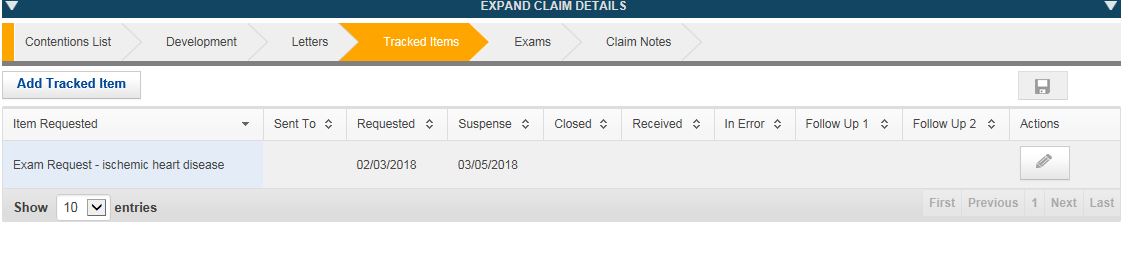 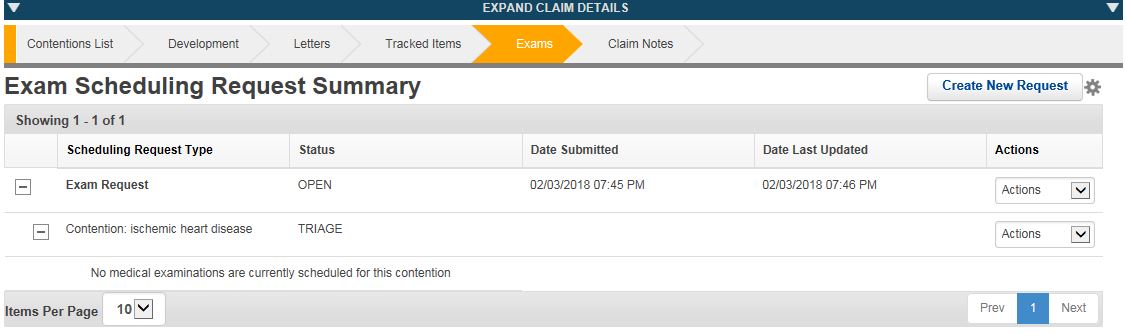 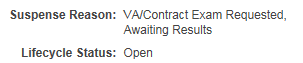 5
Submission Failure – Within VBMS
If there is an initial point of failure within VBMS, after selecting Submit Request
A red banner error message will appear
Claim processor can immediately retry the submission
6
Submission Failure – VBMS to DAS (Outbound)
Exam Scheduling Request level – Error 

Tracked Item – Exam Request Processing

Tracked Item & Claim Level Suspense – current date

Error encountered icon – Exam Scheduling Request Summary page

Retry Submission – Under the Actions menu
Suspense Date - current date +1

Resubmission Success – Tracked item is deleted

Resubmission Failure – Tracked item remains & suspense date is set to current date
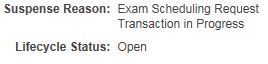 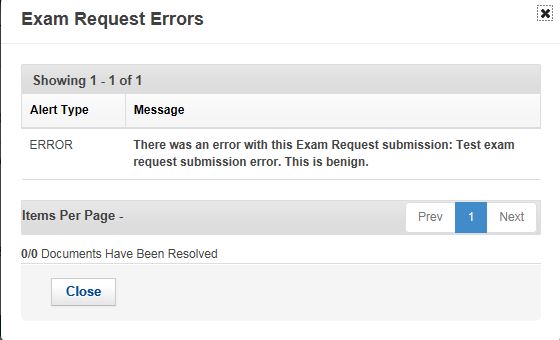 7
Exam Activity
8
Contention Activity – Contentions Cancelled by EMS
Informational Indicator - Exam Scheduling Request Summary page

Contention level status – Canceled
If all contentions are canceled, Exam Scheduling Request level status is updated to Canceled

Tracked item – Updated with a received date

EMS Contention Cancellation document – added to eFolder
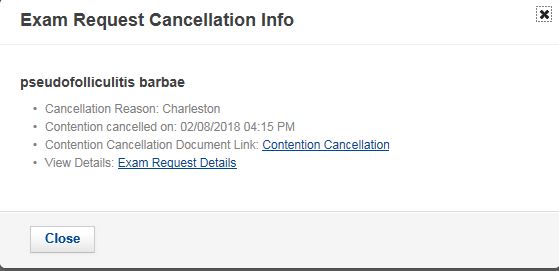 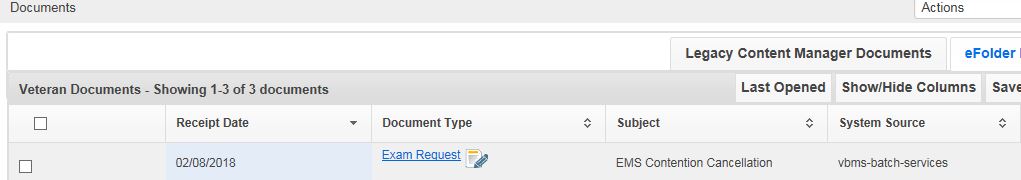 9
Contention Activity – Contentions Deleted Outside of VBMS
When a contention associated with an exam scheduling request is deleted in an application outside of VBMS

Error Encountered icon – Exam Scheduling Request Summary page

Contention Deleted - Exam Scheduling Request Summary & Details screens

Create a modification request to cancel the deleted contentions
10
Appointment Activity – Scheduled Appointments
Contention level status – Scheduled

Appointment level status – scheduled or ACE assigned

Claim Suspense date – date of appointment + five (5) days
If there are changes – set to the new appointment date + five (5) days
Appointment Activity – Completed or Cancelled Appointments
Appointment and contention level status – Completed
Scheduled appointment is completed

Exam Scheduling Request level status – Completed
If all other exams and contentions on request are completed or canceled

Appointment and contention level status – Canceled
Scheduled appointment is canceled 

Exam Scheduling Request level status – Canceled
If all other exams and contentions on request are canceled
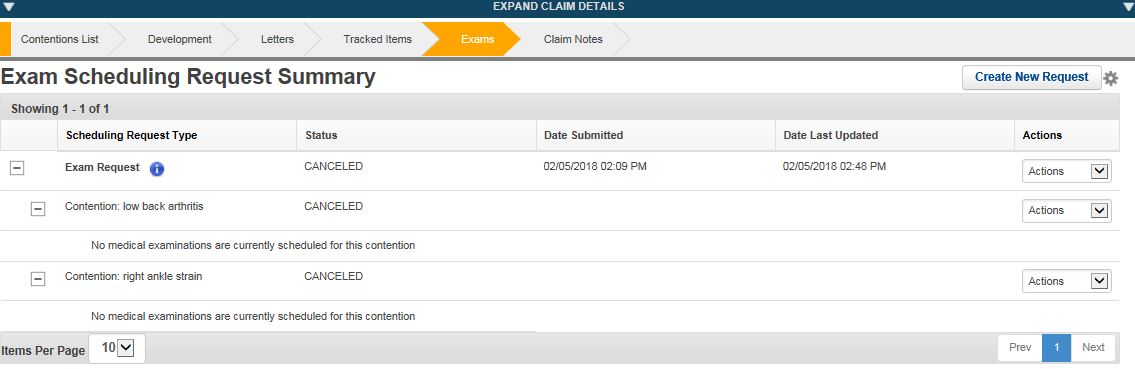 Complete Results Available
Contention level status – Complete
Exam results are received & no appointment exists

Informational Indicator – Exam Scheduling Request Summary page
Summary of how many documents were resolved.

Exam Scheduling Details and History page – Provides link to results, date received, records the status of “Exam Results Received” (next slide)
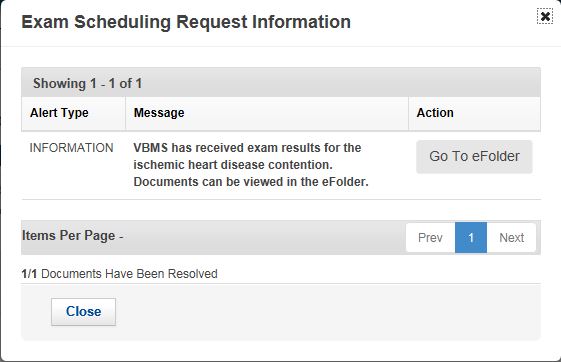 13
Complete Results Available (continued)
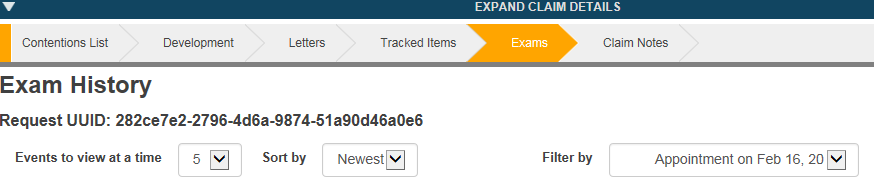 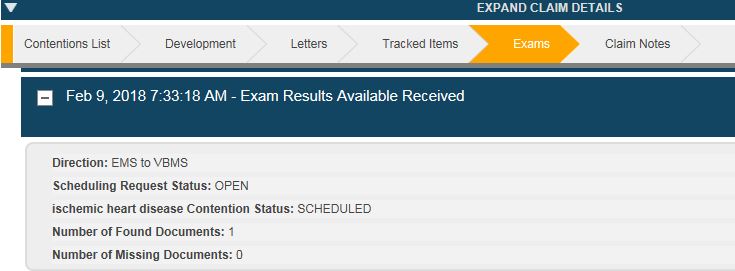 14
Complete Results Available (continued)
Resolve Document button (image not available)
If one or more documents are unresolved (upload error), the DBQs should be corrected (via a National Service Desk (NSD) ticket) and re-uploaded

Claim processor manually resolved by selecting the “Resolve Document” button

All documents are successfully resolved, the contention tracked item is closed, with the current date in the Received Date field
15
Questions
If you encounter technical issues under the new Exam Management in VBMS Release 14.1 functionality, please submit a ticket to the National Service Desk (NSD), itsc@va.gov.  

For other questions, please email VAVBAWAS/CO/Contract Examination Inquiries.
16